Знакомство со швейной машиной
Учитель-дефектолог 
I квалификационной категории 
Л.В. Майорова
Швейная машина  — техническое 
устройство для соединения и отделки 
материалов 
методом шитья.
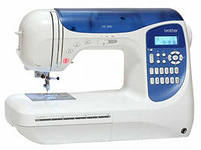 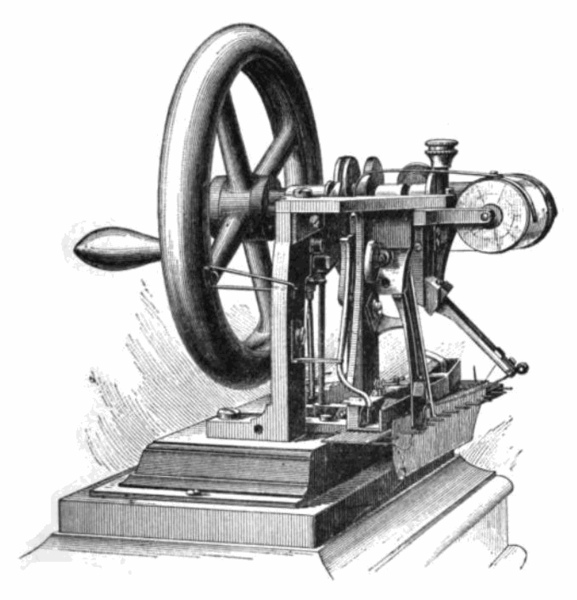 Вид одной из первых швейных машин
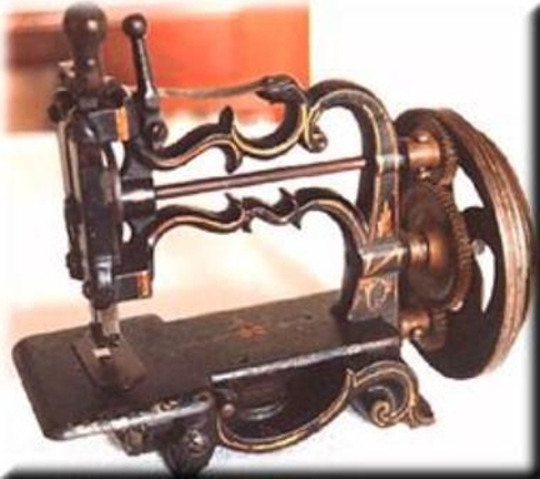 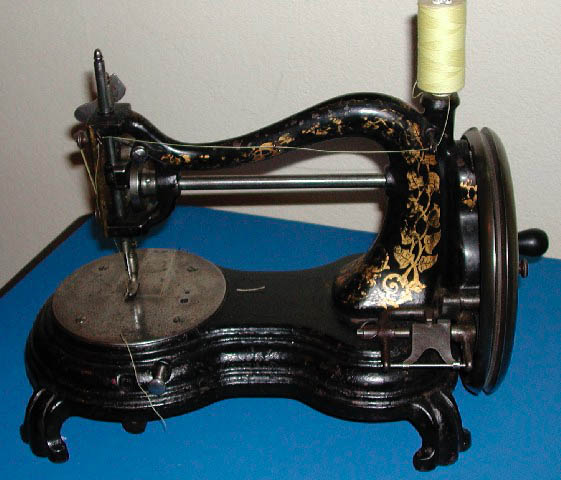 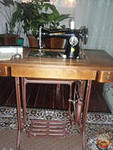 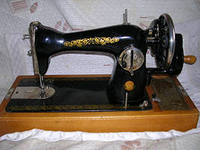 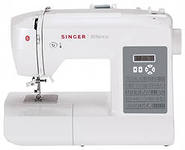 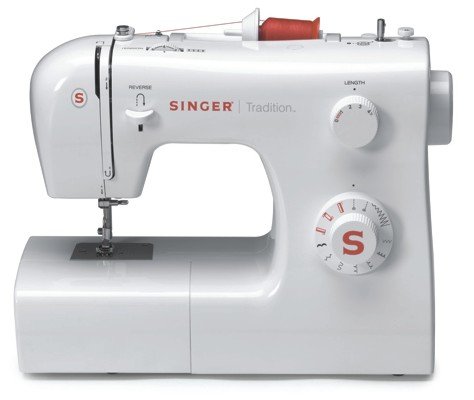 компания "Зингер" производит современные швейные машинки
Швейная машина бывает:
с ручным приводом
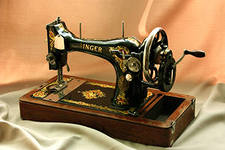 Швейная машина бывает:
с ножным приводом
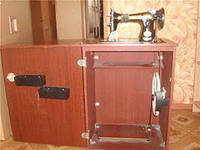 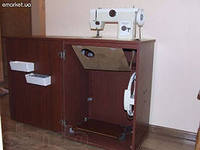 Швейная машина бывает:
с электрическим приводом
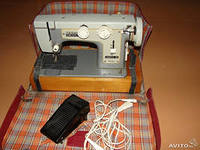 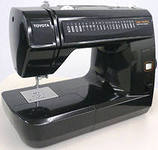 Швейная машина может шить
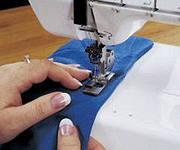 Швейная машина может вышивать
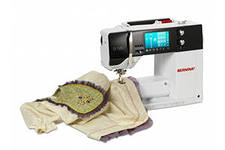 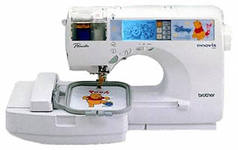 Швейная машина может 
обрабатывать края
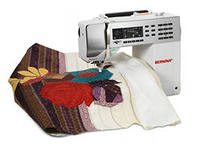 Использхуемые источники
http://images.yandex.ru/yandsearch?text=швейная%20машинка%20фото&stype=image&lr=194&noreask=1&source=wiz
http://images.yandex.ru/yandsearch?text=леонардо%20да%20винчи%20фото&stype=image&lr=194&noreask=1&source=wiz
http://images.yandex.ru/yandsearch?text=швейная%20машина%20с%20ручным%20приводом%20фото&uinfo=ww-1263-wh-621-fw-1038-fh-448-pd-1
http://images.yandex.ru/yandsearch?p=3&text=швейная%20машина%20с%20ножным%20приводом%20фото&fp=3&uinfo=ww-1263-wh-621-fw-1038-fh-448-pd-1
http://images.yandex.ru/yandsearch?text=швейная%20машина%20может%20шить&uinfo=ww-1263-wh-621-fw-1038-fh-448-pd-1
http://images.yandex.ru/yandsearch?text=швейная%20машина%20может%20вышивать&type=clipart&uinfo=ww-1263-wh-621-fw-1038-fh-448-pd-1